Piedaloties Misijas projektos
ANDA IKAUNIECE
Vadošā pētniece
09/01/2024
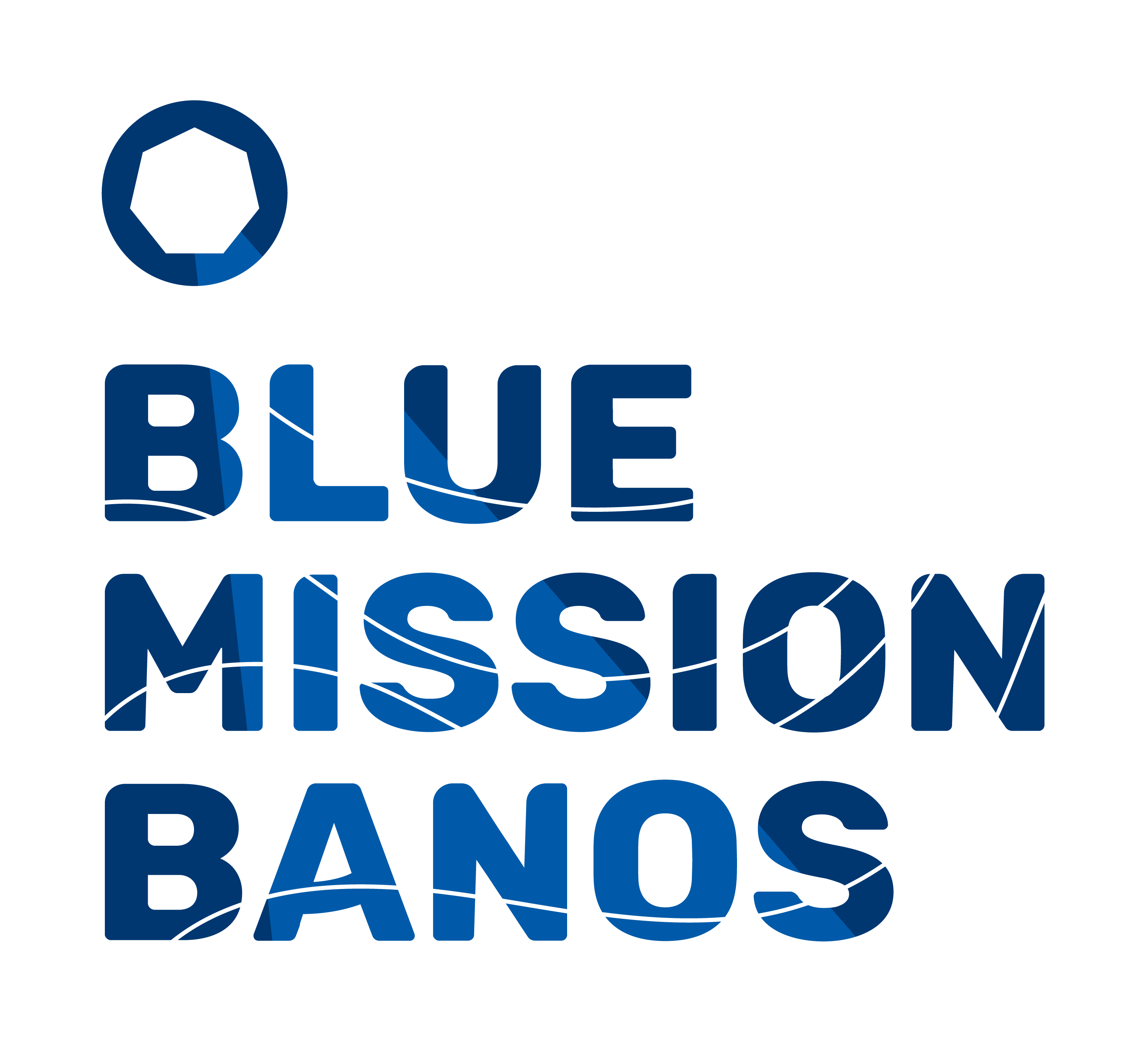 Blue Mission BANOS - koordinēšanas un stratēģiskais projekts
Kā labāk sasniegt Misijas mērķus Baltijas jūras un Ziemeļjūras reģiona ES valstīs?
2022.-2025., 17 partneri no 11 valstīm, kopējais budžets ap 3 milj. EUR
Vadošais partneris SUBMARINER Network
Supporting the Mission Ocean Lighthouse in the Baltic and North Sea
2
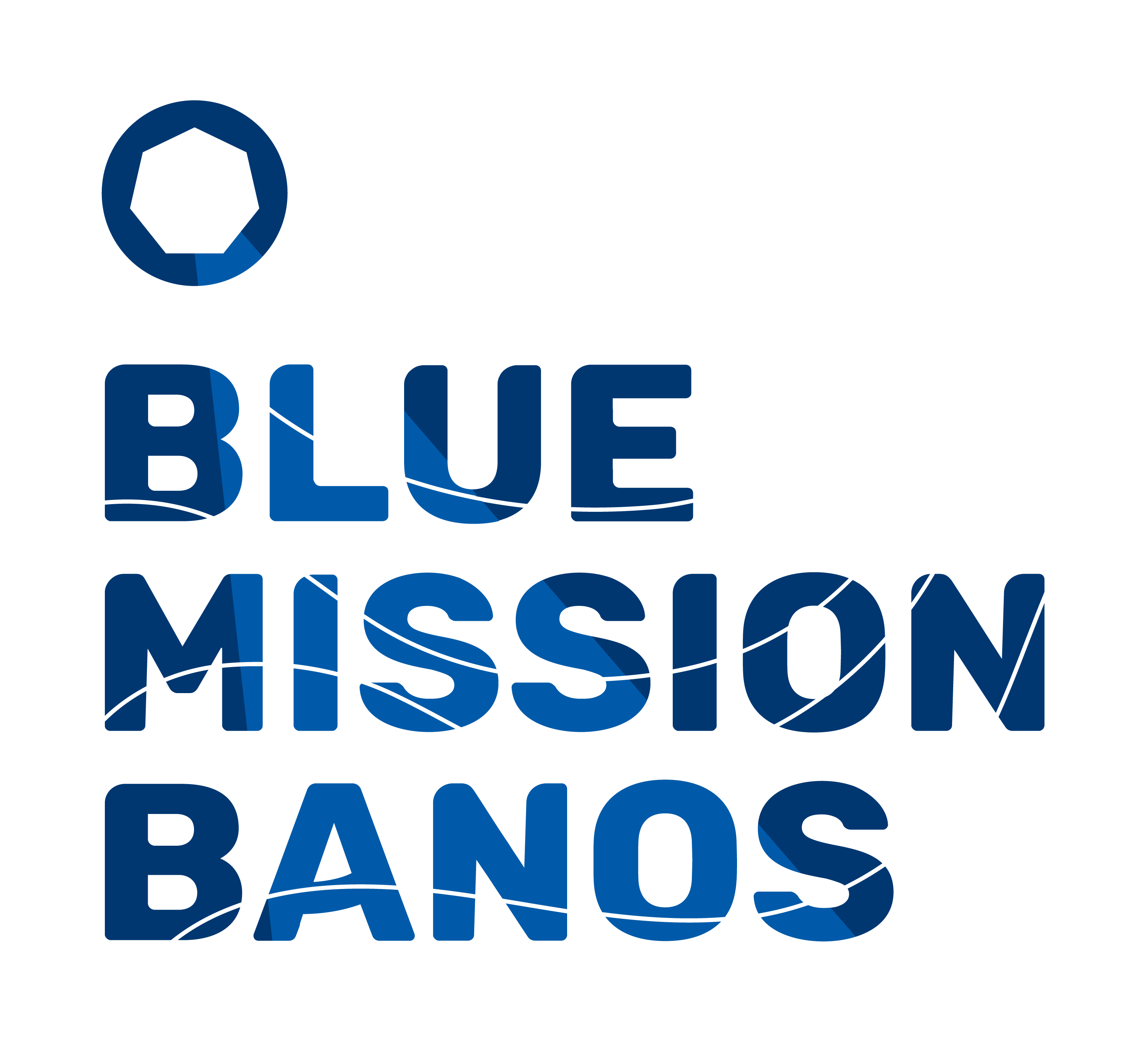 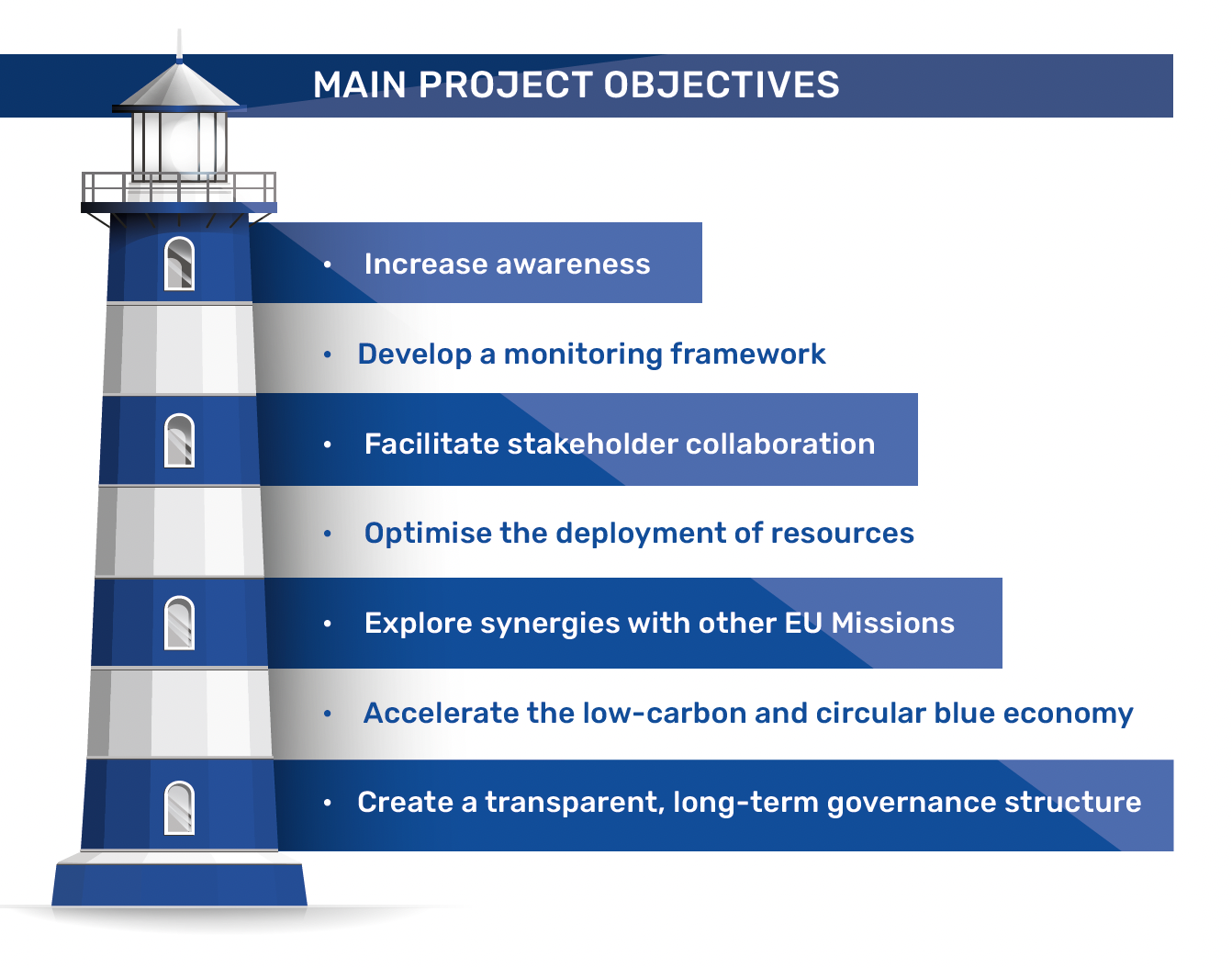 Projekta galvenie mērķi
3
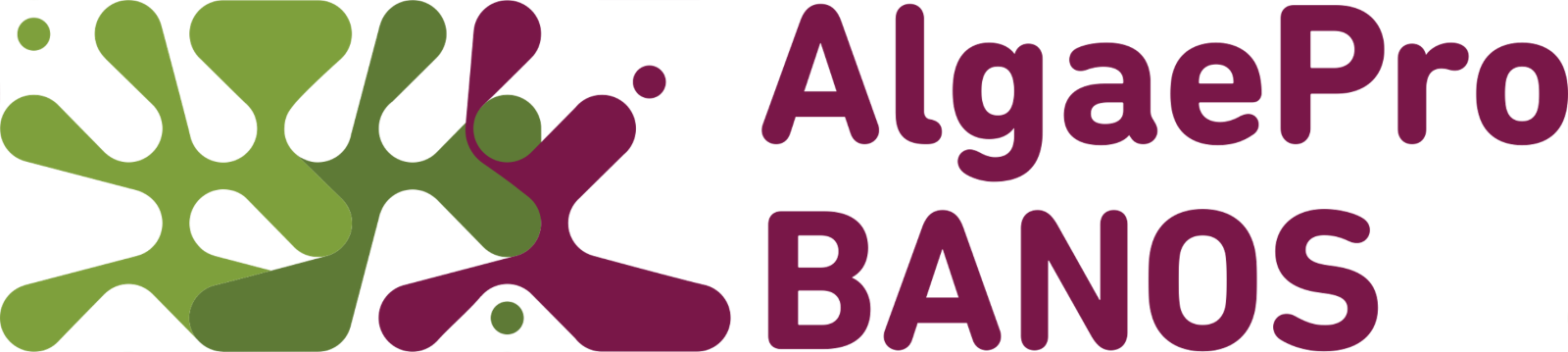 Algae ProBANOS - izpētes un inovāciju projekts
Aļģu ilgtspējīga izmantošana Baltijas un Ziemeļjūras valstīs
2023.-2027., 25 partneri no 11 valstīm, kopējais budžets ap 12 milj. EUR
Vadošais partneris SUBMARINER Network
Accelerating algae product development in the Baltic and North Sea​
4
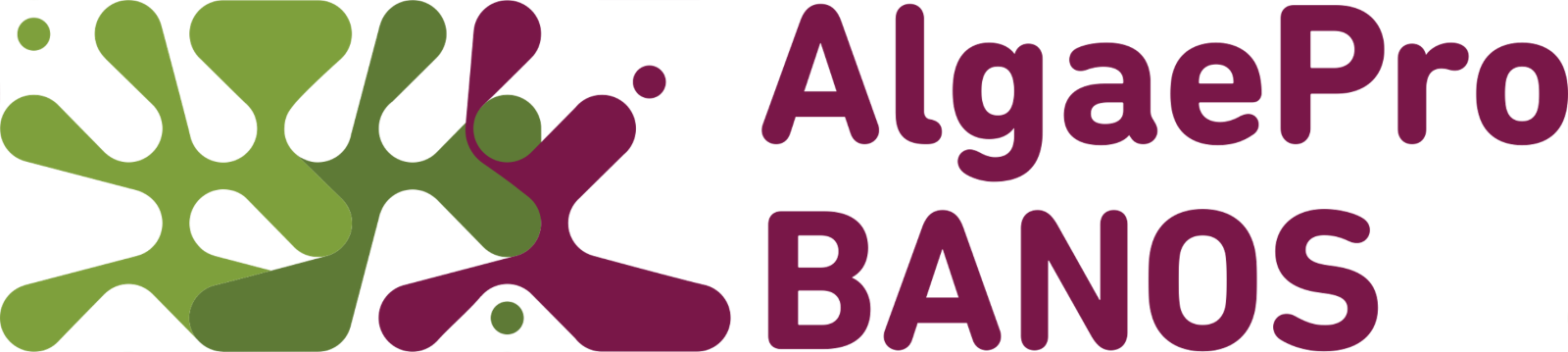 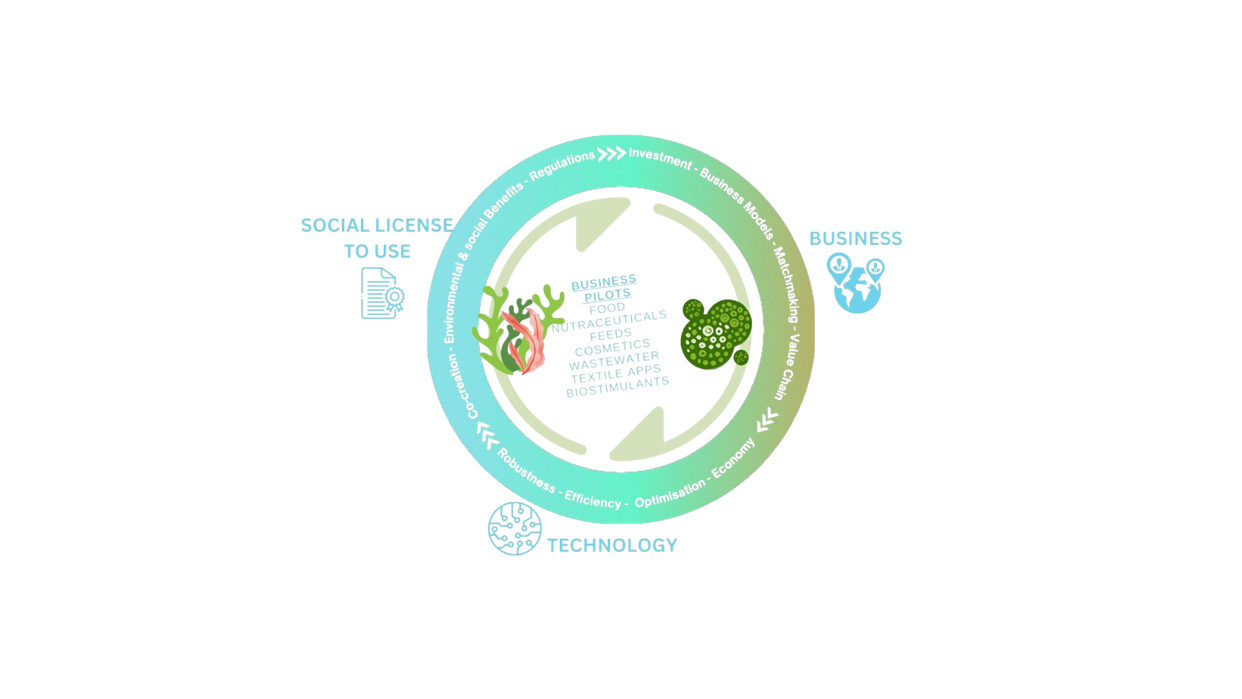 5
Izaicinājumi
Projekta veidošanas fāzē - fokusa definēšana un savu spēju skaidra piedāvāšana;Projekta darba fāzē - papildus uzdevumi un pienākumi.
Piemērs no Blue Mission BANOS
sākotnēji atbildība par nelielu uzdevumu un līdzdalība citos;
pēc pusgada - cita partnera uzdevumu pārņemšana un izpilde; 
pēc nepilna gada - liela varbūtība foruma organizēšanai.
6
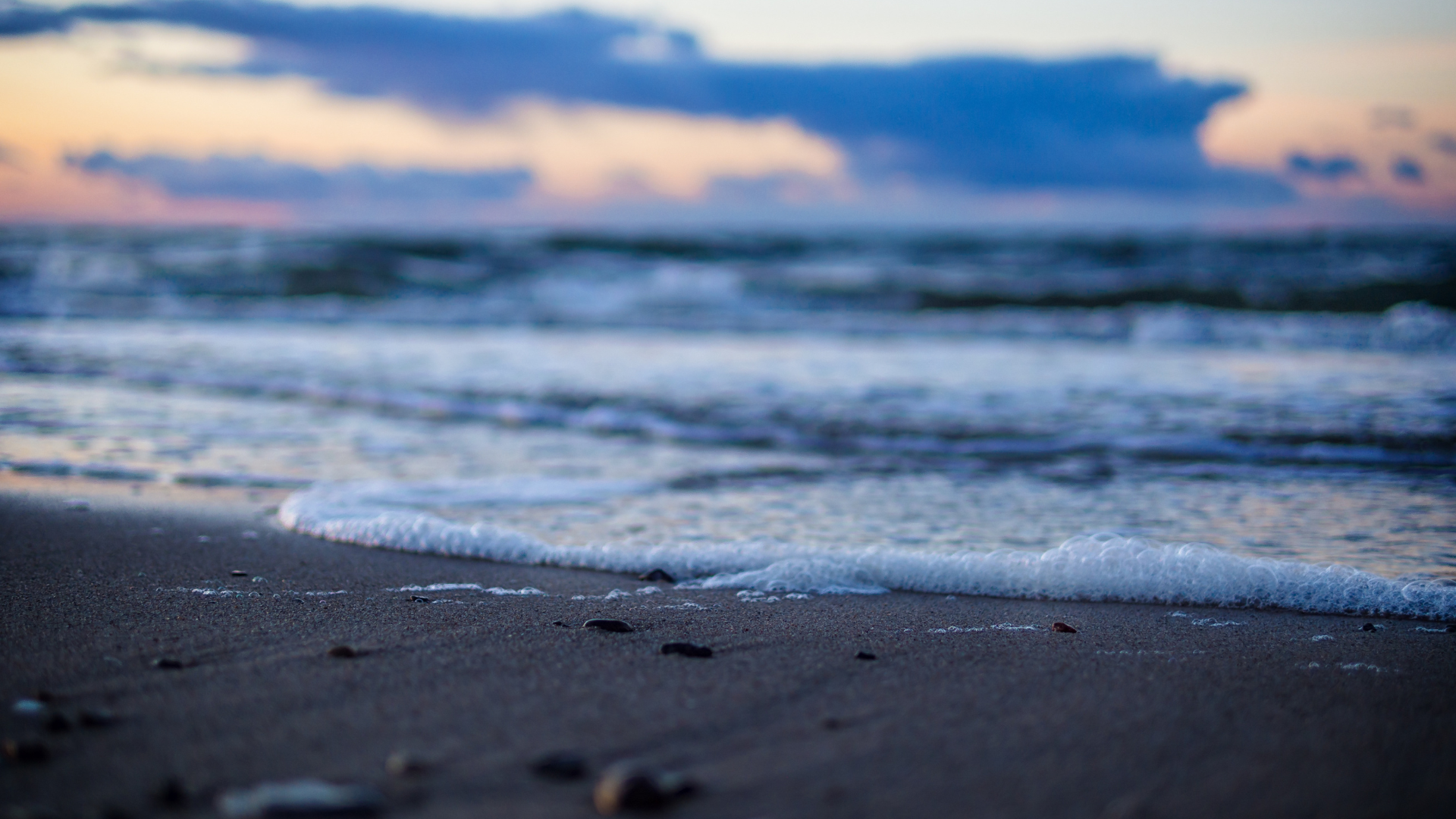 Ieguvumi
iespēja īsā laikā gūt labu priekšstatu par nozarē notiekošo;
iespēja novērtēt, kas nepieciešams tālākai attīstībai;
iespēja veidot/piedalīties radniecīgos konsorcijos.
7
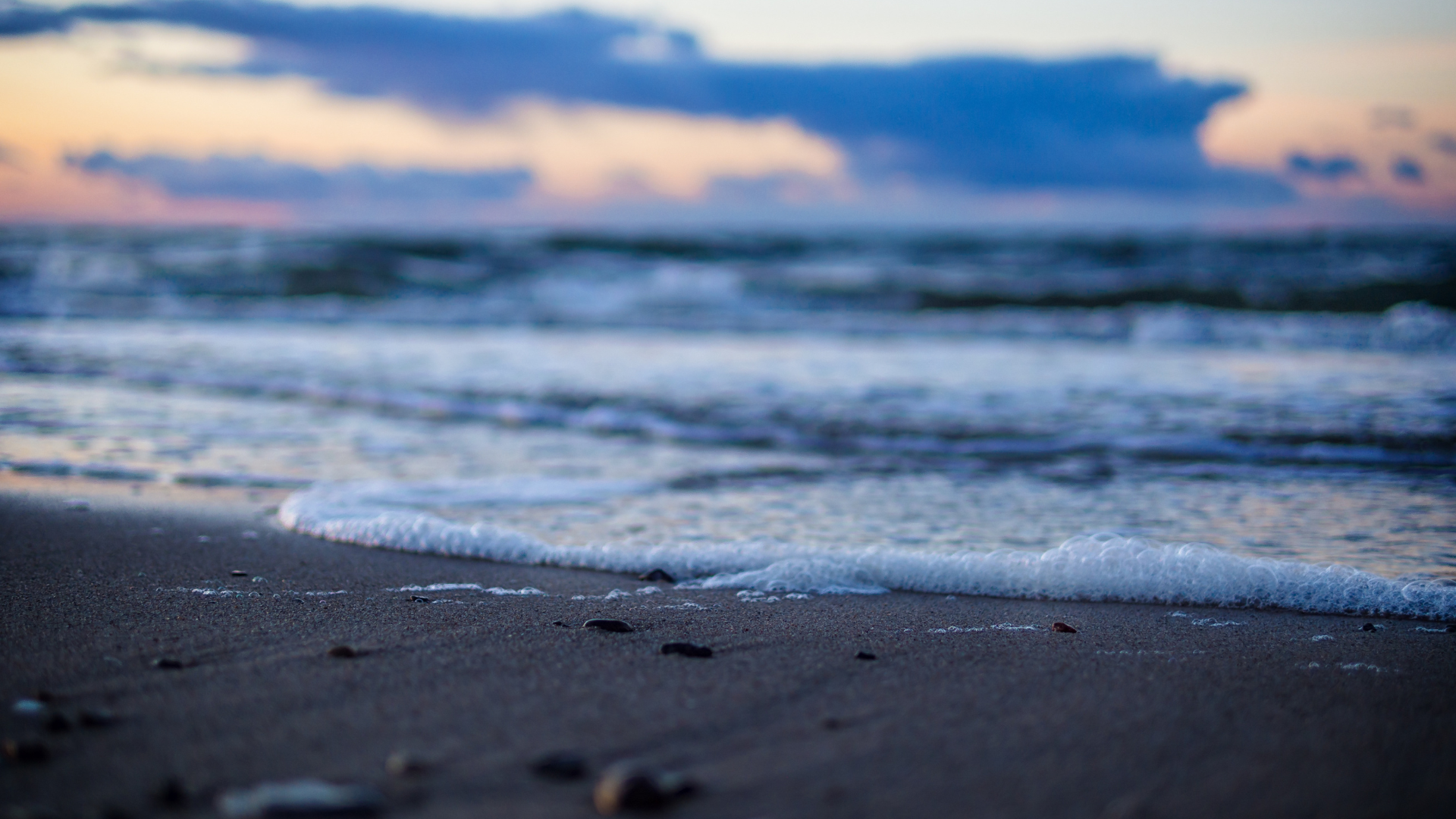 Sadarbības nianses
personiska klātienes iepazīšanās palīdz, bet ne vienmēr;
uzdevumu laicīga izpilde noteikti palīdz!
un laicīga saziņa par problēmām ir obligāta!
8
Paldies par uzmanību!
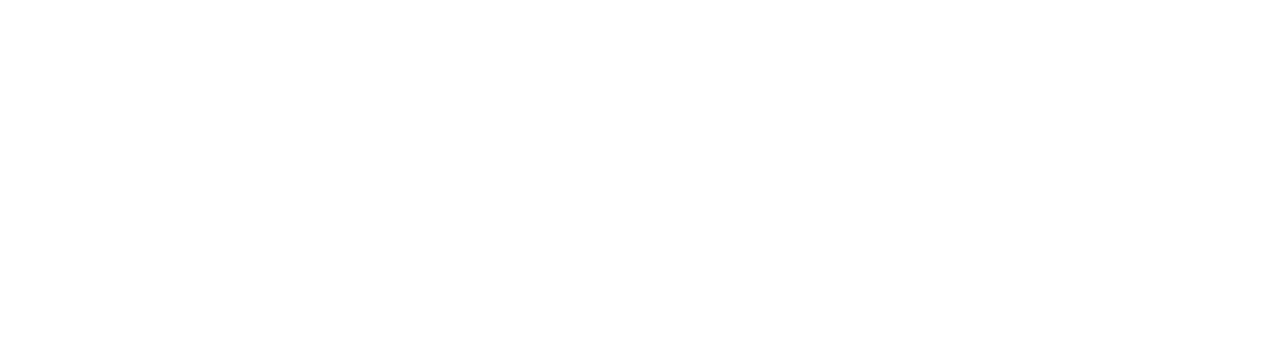 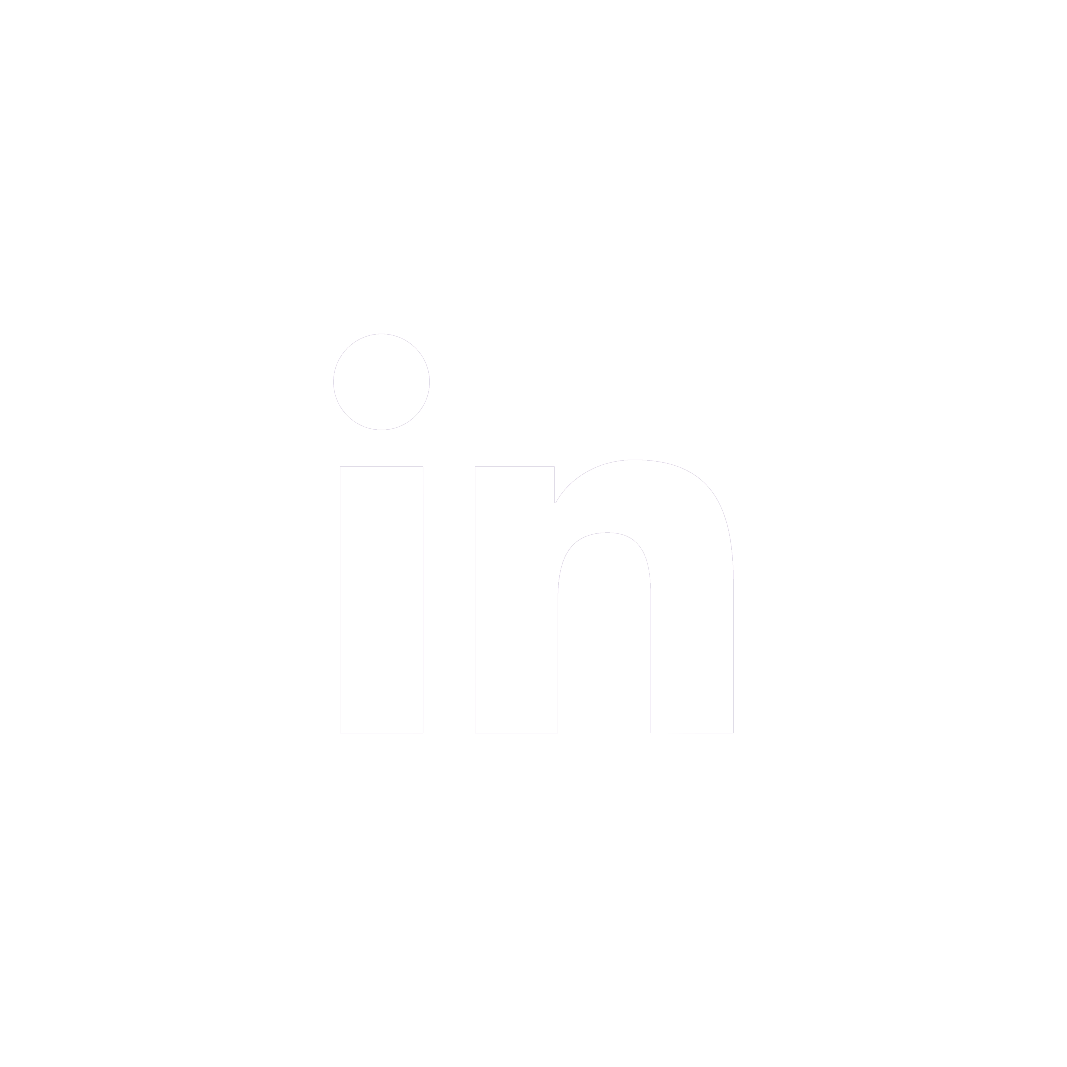 @AlgaeProBANOS
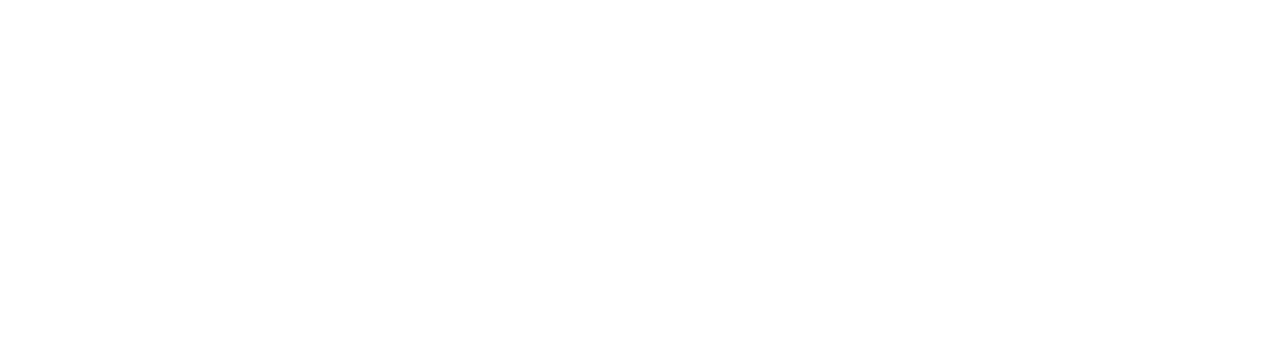 algaeprobanos.eu
contact@algaeprobanos.eu
ANDA IKAUNIECE
Vadošā pētniece
Latvijas Hidroekoloģijas institūts
Voleru iela 4, Riga, Latvia
anda.ikauniece@lhei.lv
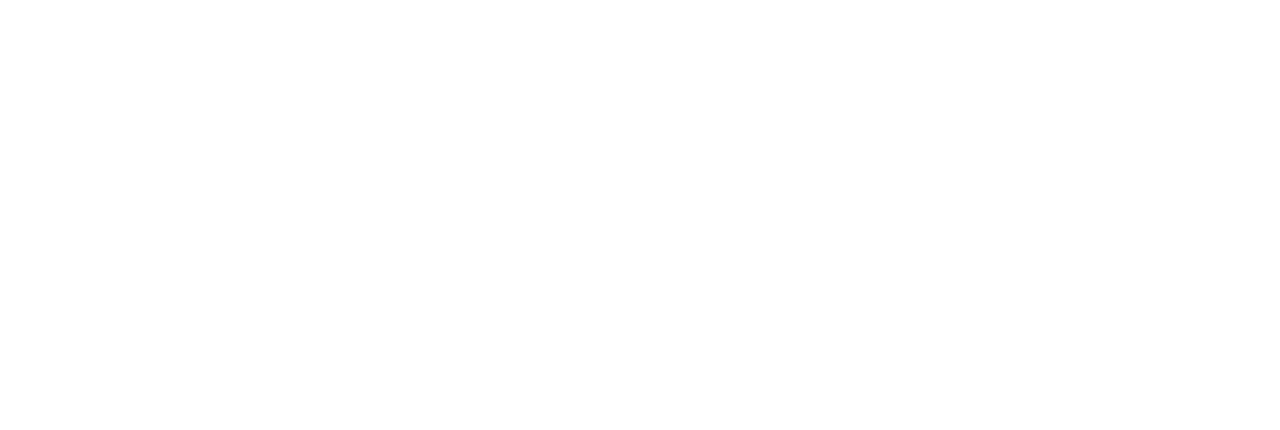